Year 6 Music Pentecost 1 Knowledge Organiser                       Golden Thread: Freedom
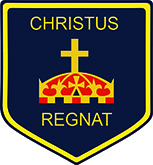 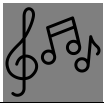 Year 6 Music Pentecost  Knowledge Organiser
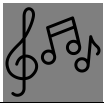 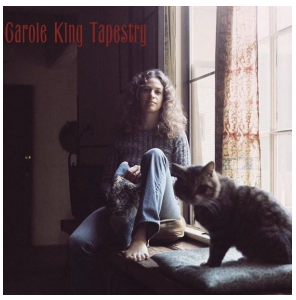 Key Vocabulary
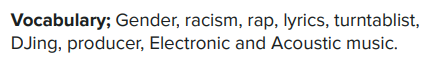 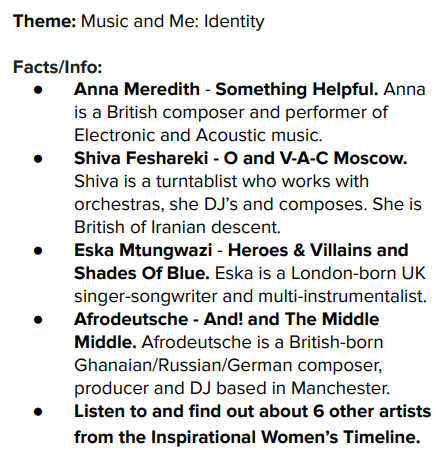 Sky Objectives:  
1. Sing expressively, with attention to dynamics and articulation.
2. Identify major and minor tonality, chord triads I, IV and V, and intervals within a major scale.
3. Compose song accompaniments, perhaps using basic chords.